Mekorot UF-RO demonstration pilot
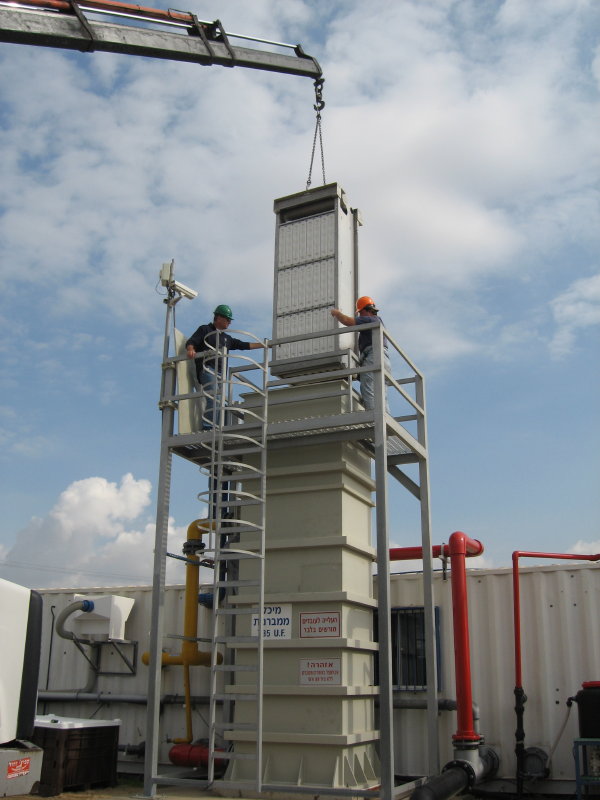 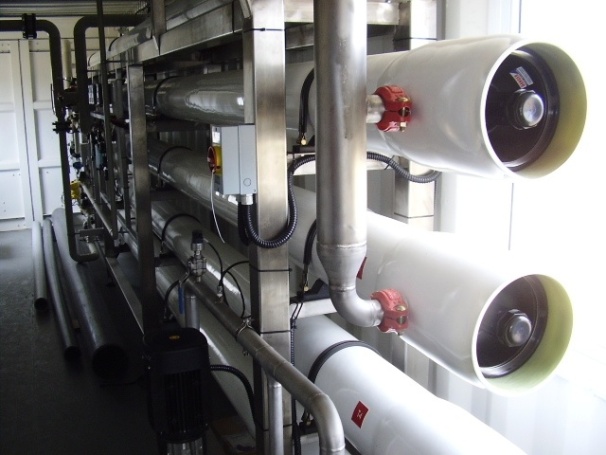 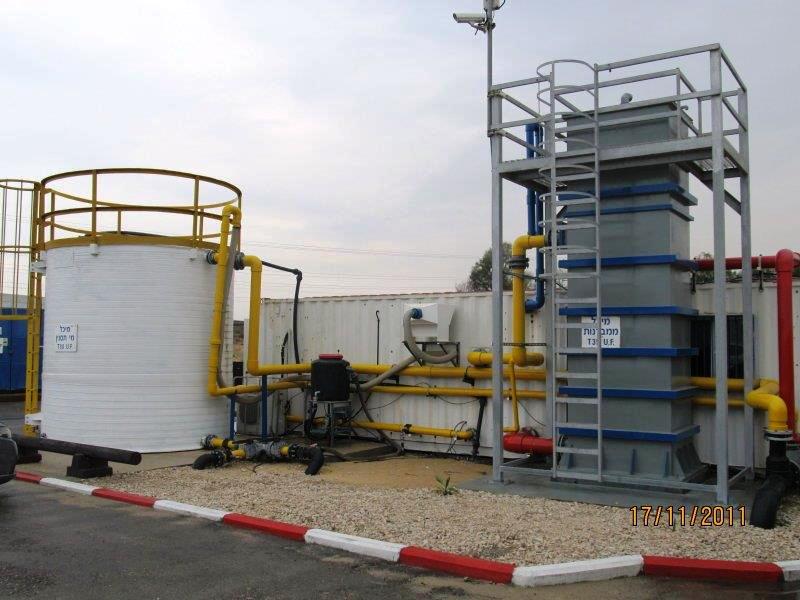 Mekorot AOP-SAT pilot
PAC addition
Flocculator
H2O2 addition
Deep bed filter
Ozonation
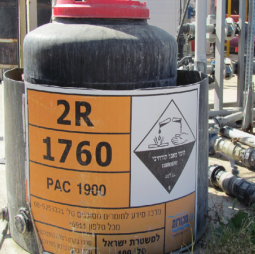 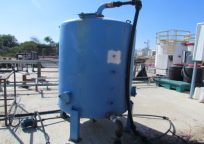 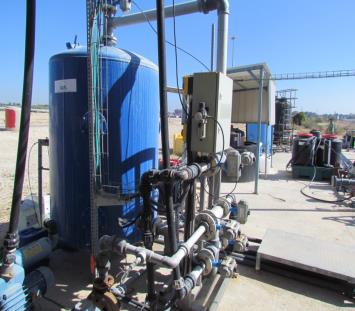 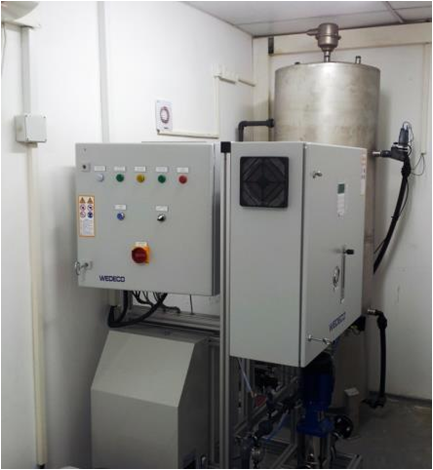 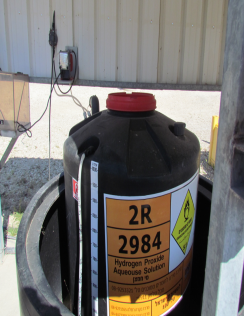 Observation well R1 22 DAYS
Observation well R3 113 DAYS
Dug Well
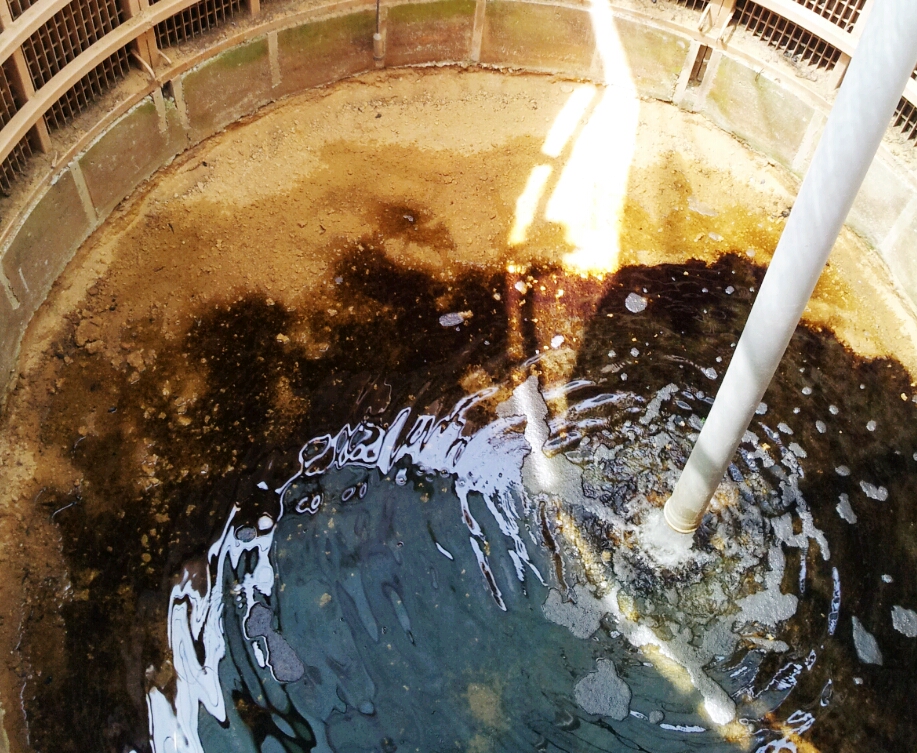 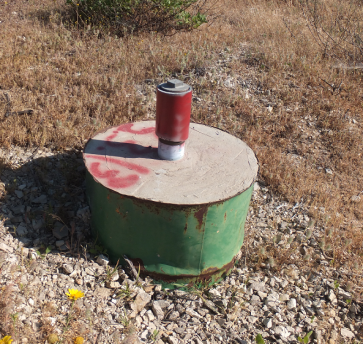 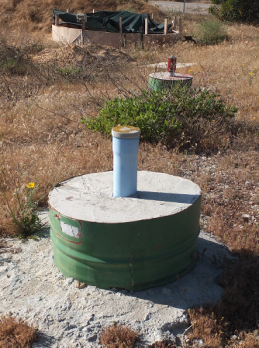